Антропогенные формы рельефа
Сташкова Елена Валерьевна
Учитель географии
МБОУ СОШ № 45
г. Мурманск
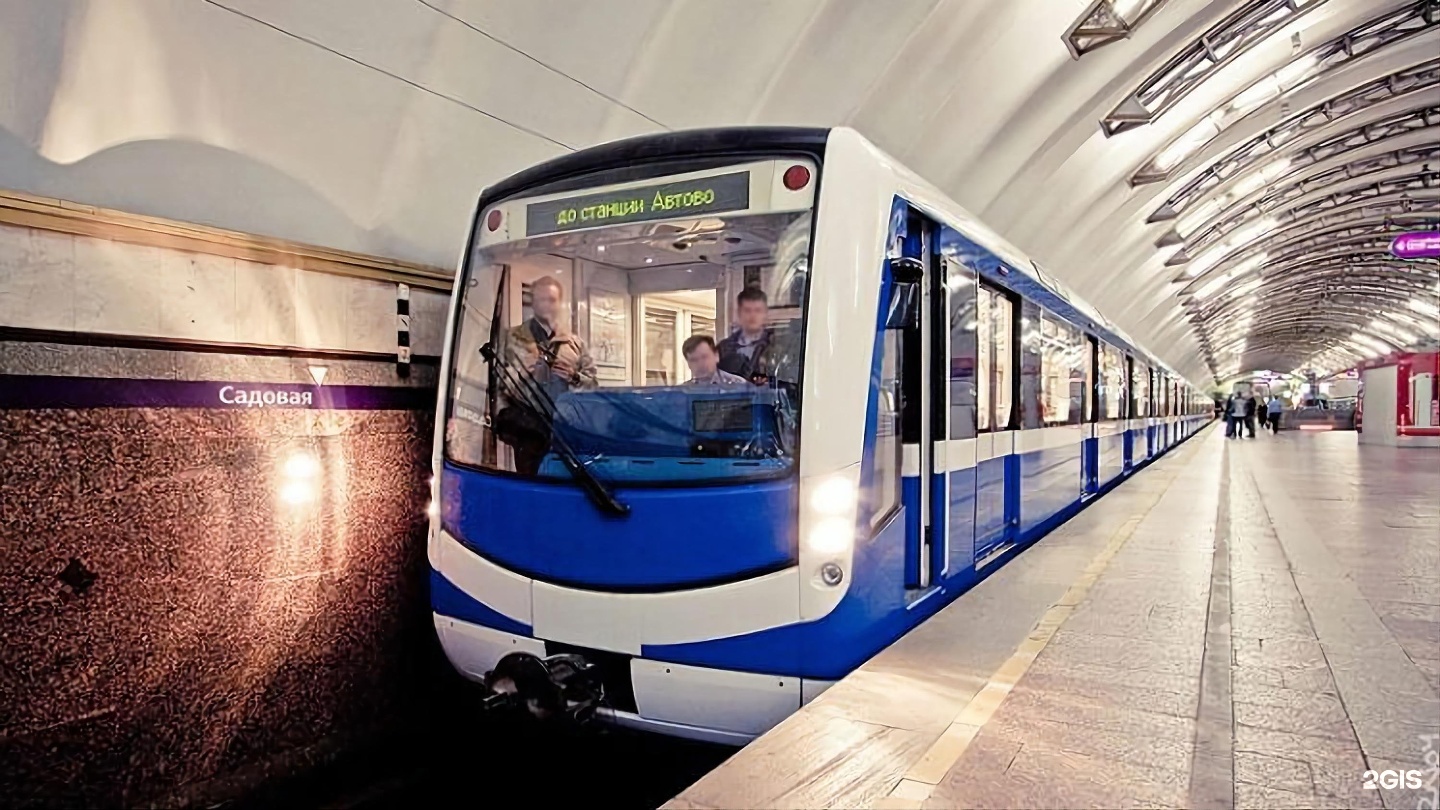 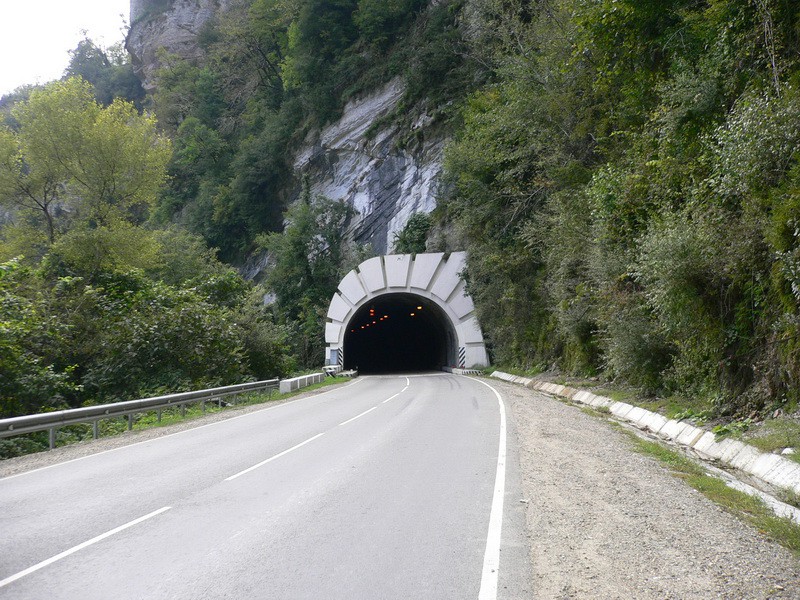 Деятельность людей оказывает влияние на литосферу в процессе  добычи полезных ископаемых, строительстве дорог, мостов, тоннелей, метро и т.д.
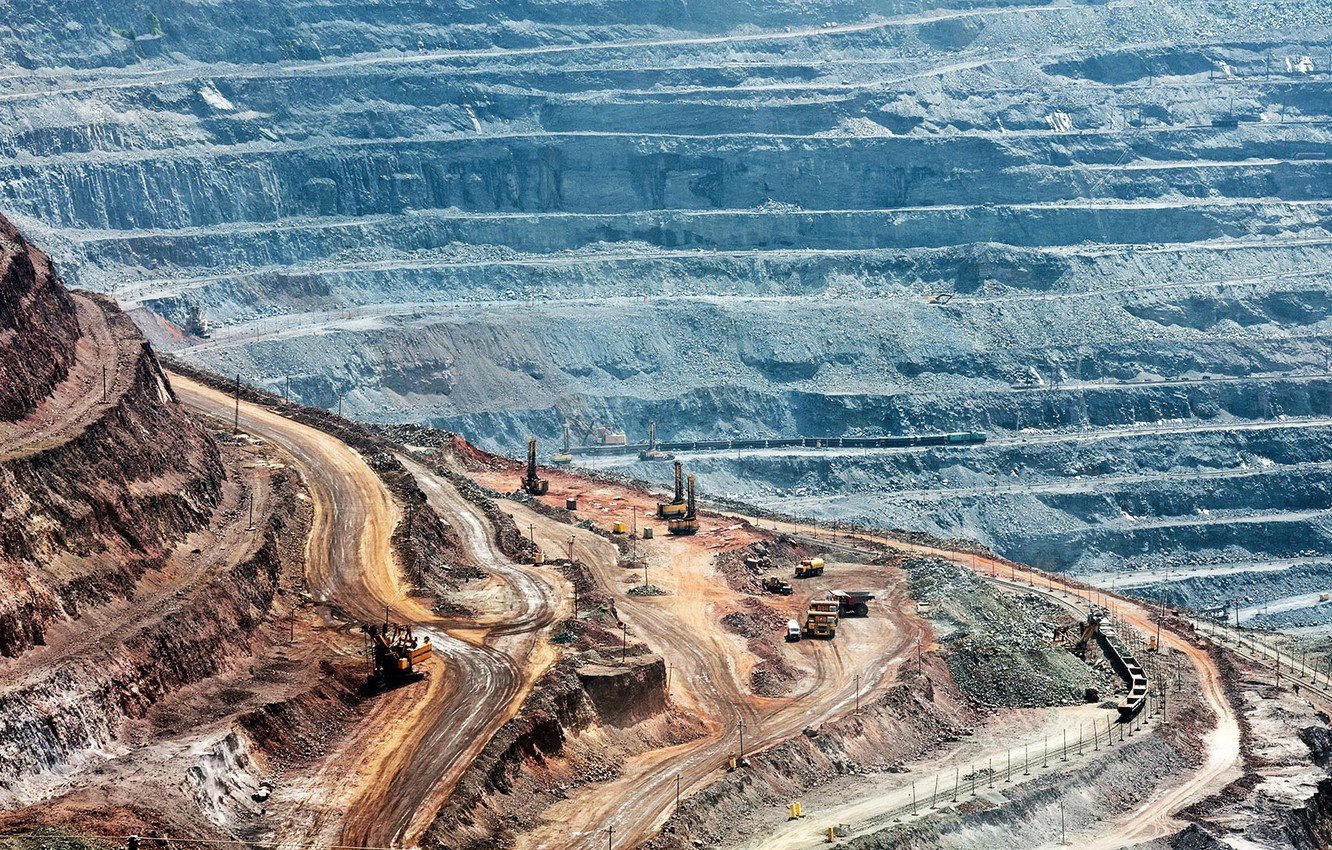 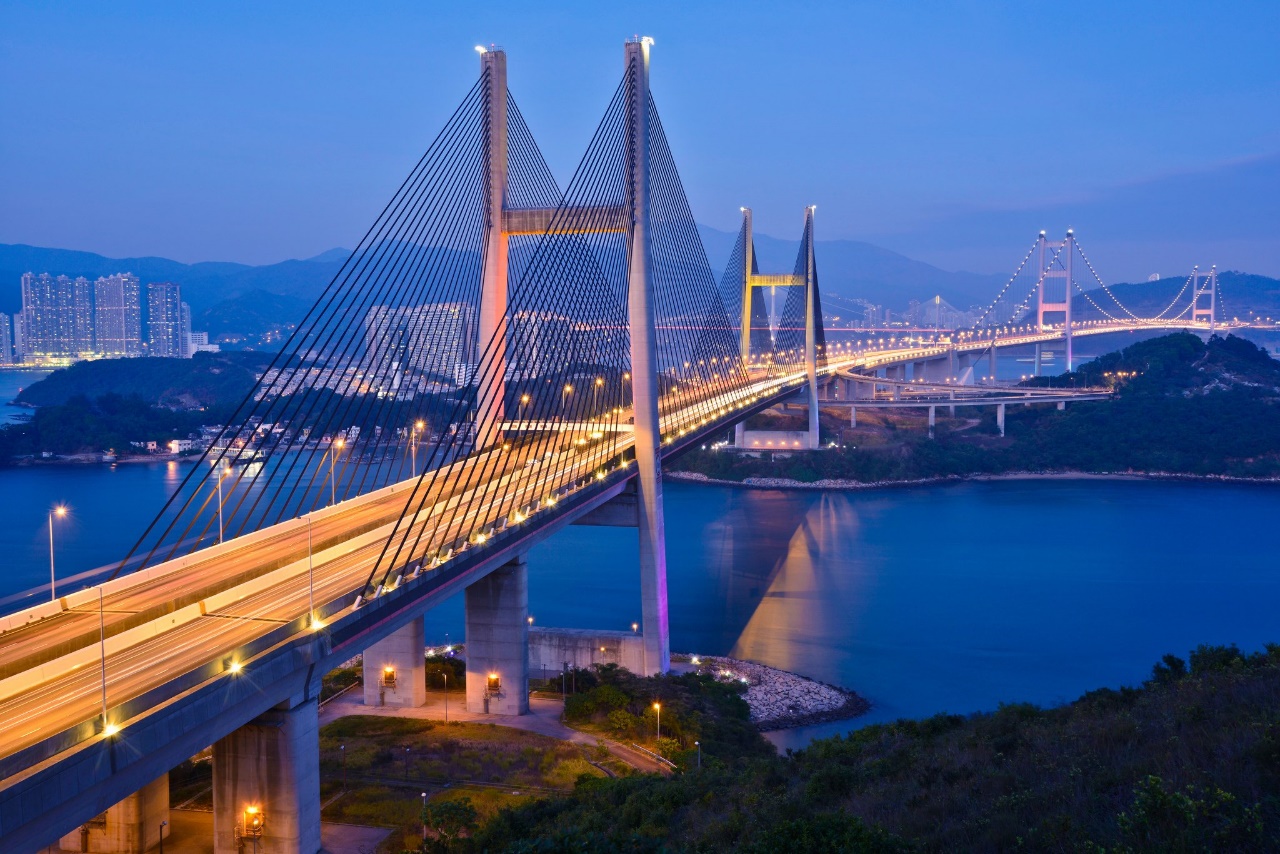 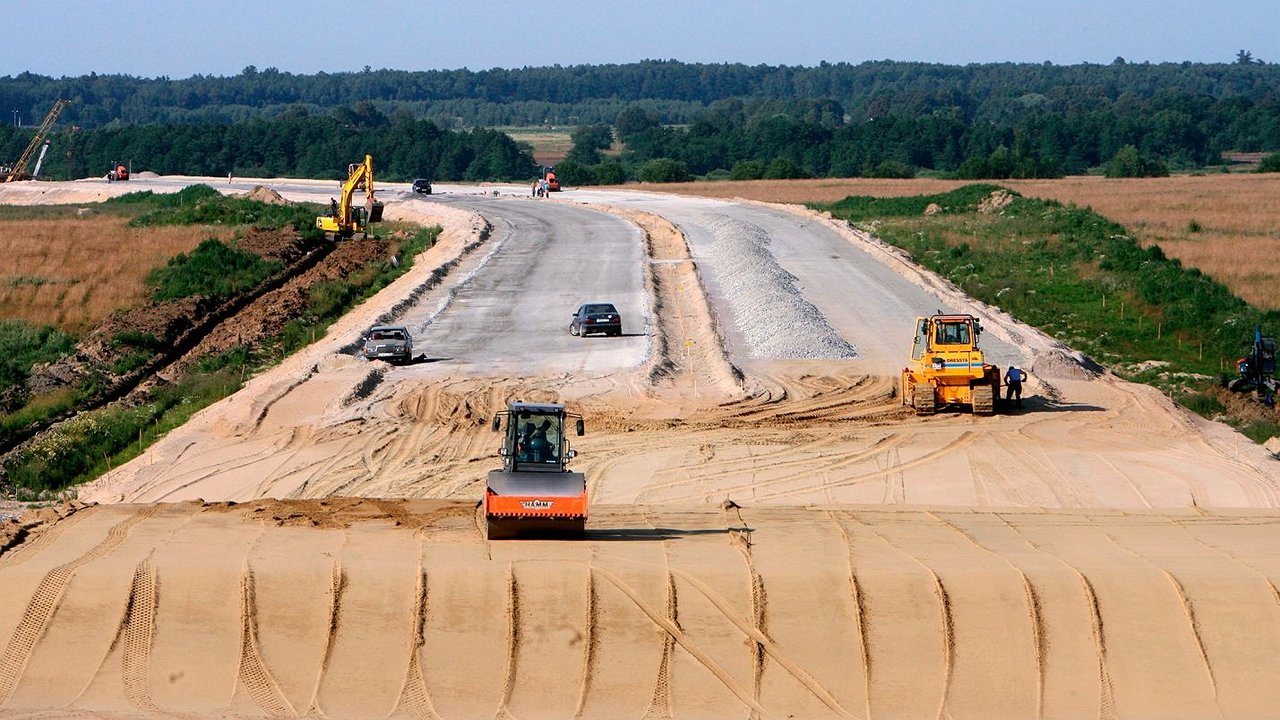 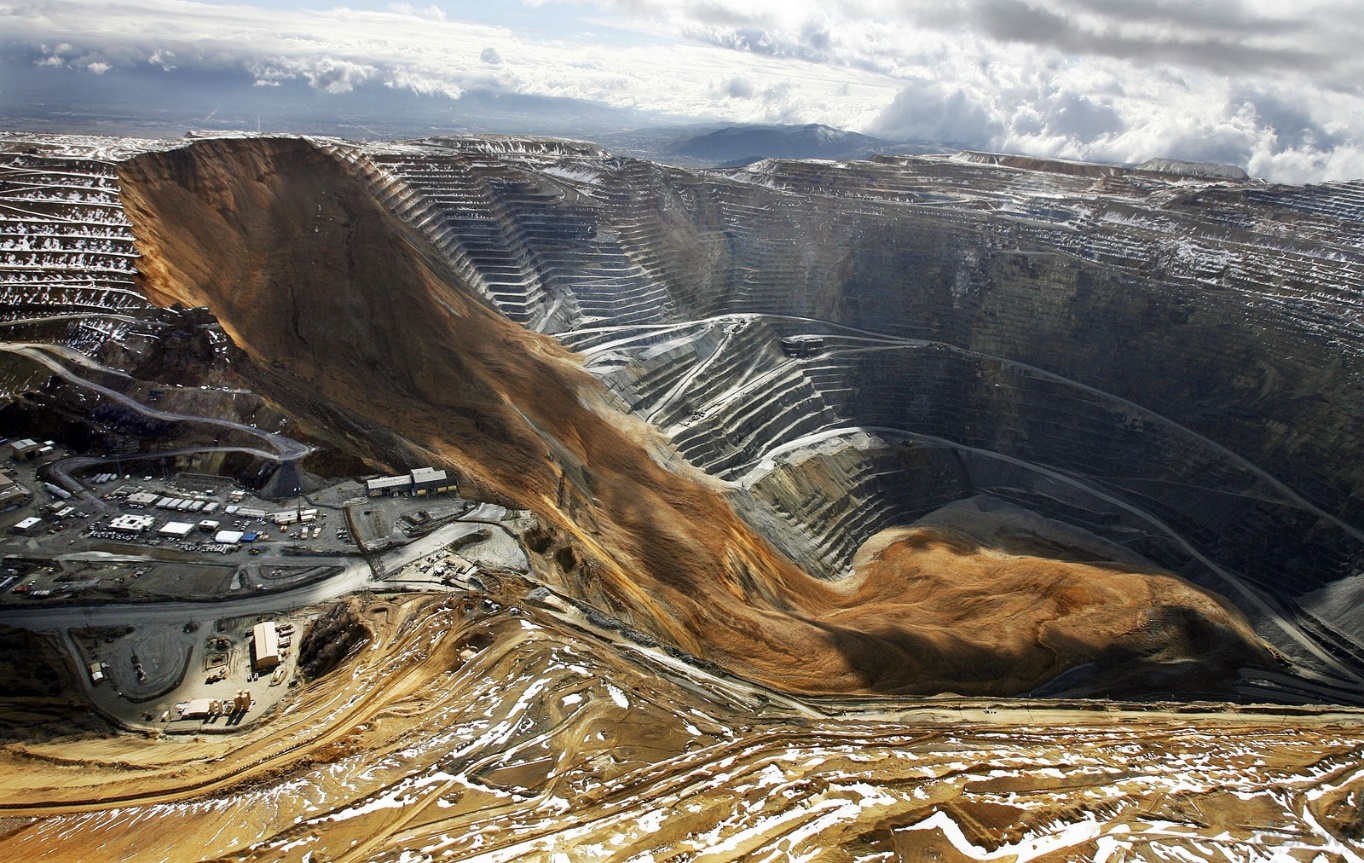 Во время этих работ нарушается 
целостность земной коры.
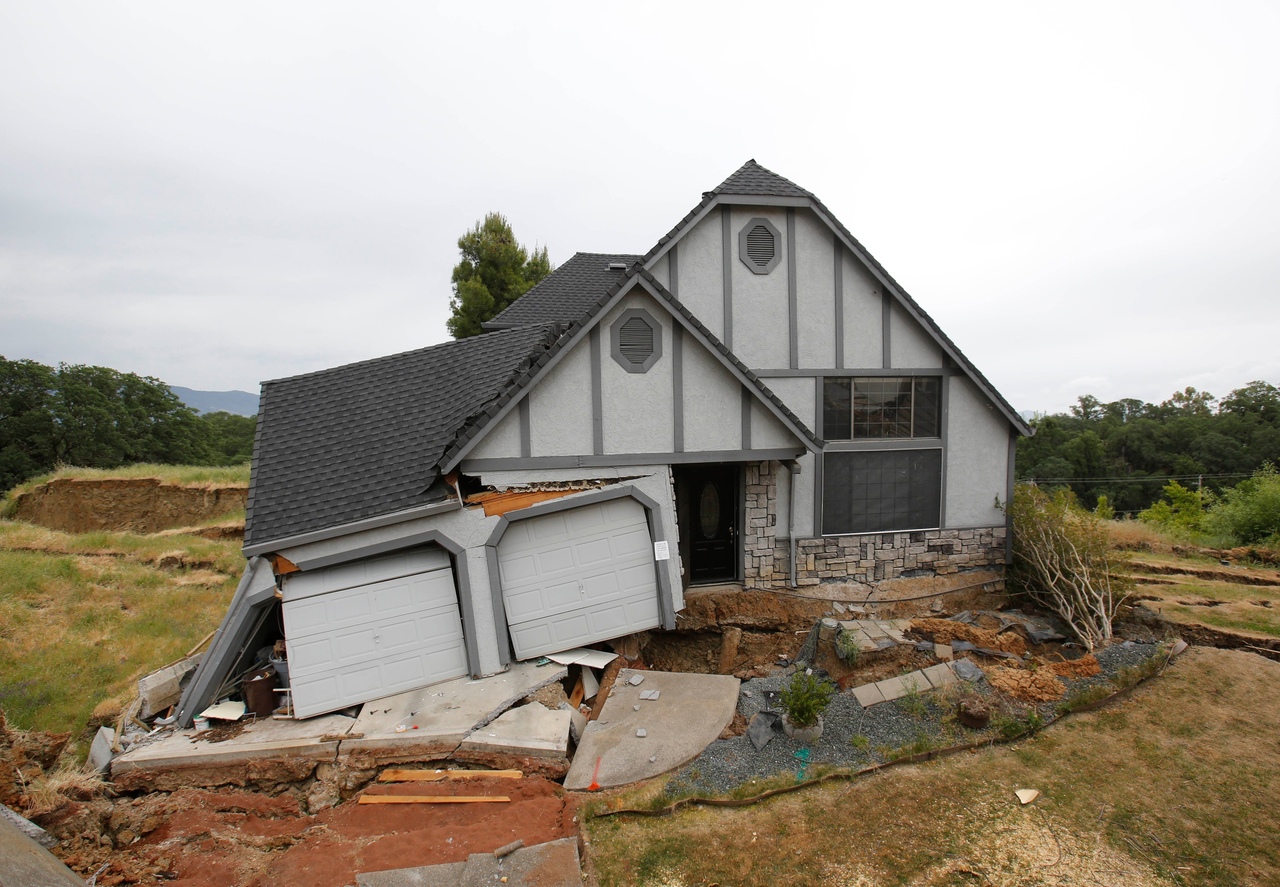 Разрушение зданий и сооружений
Антропогенные землетрясения в местах активной добычи огромного количества полезных ископаемых (Западная Сибирь и Предуралье)
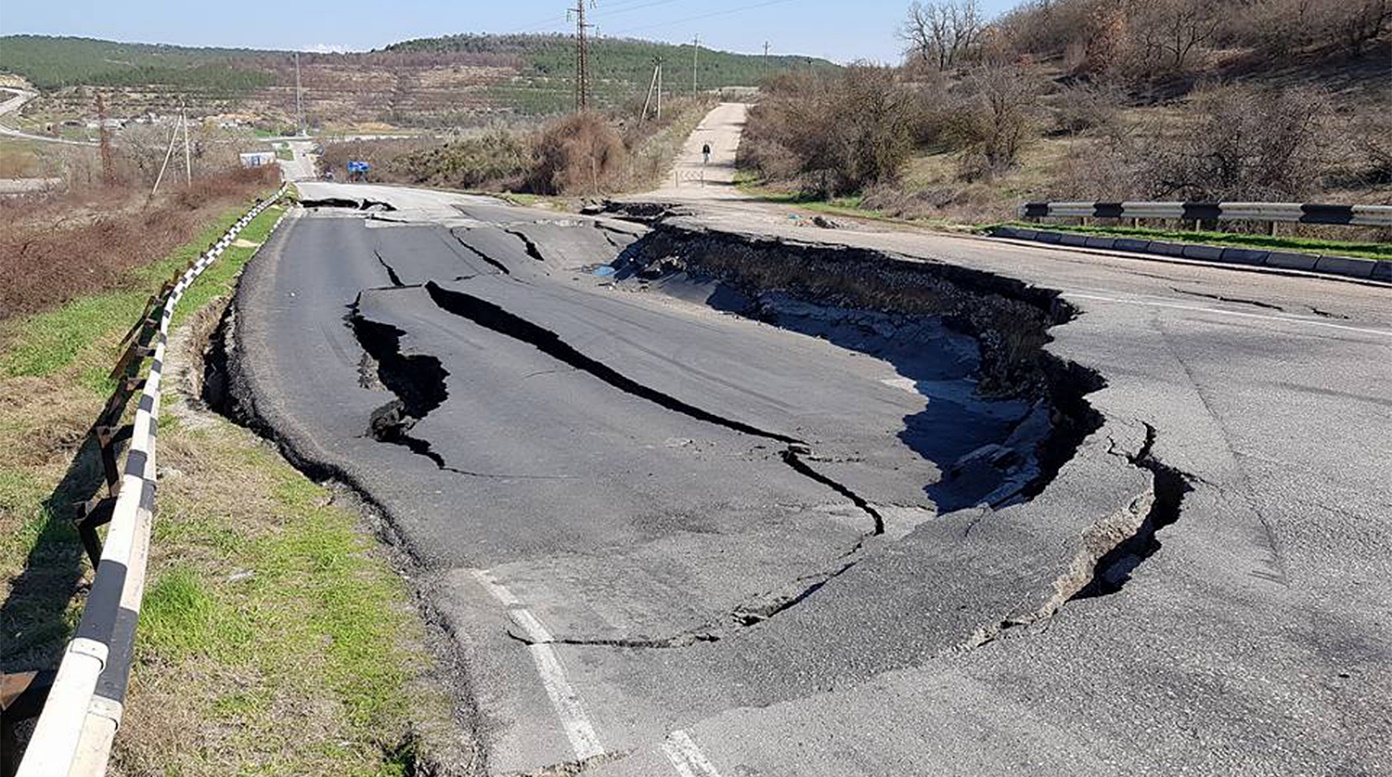 Проседание почвы
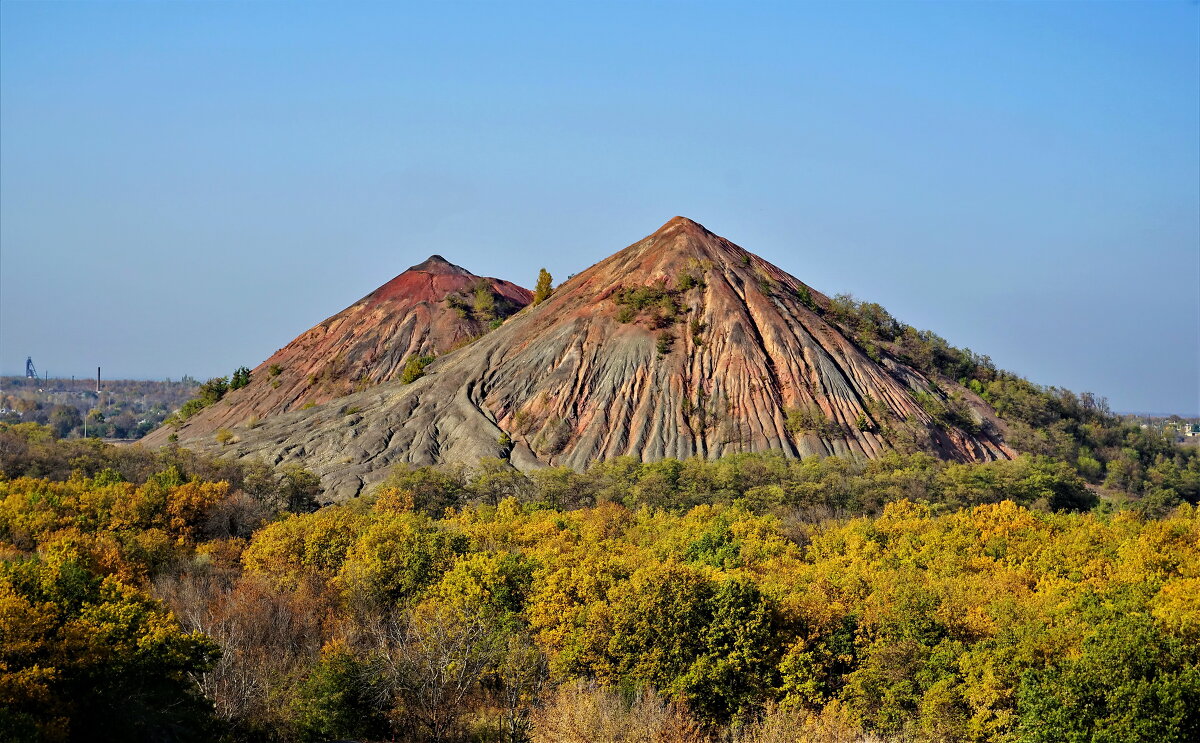 Терриконы (горы из отработанных горных пород)
При добыче минерального сырья возникают:
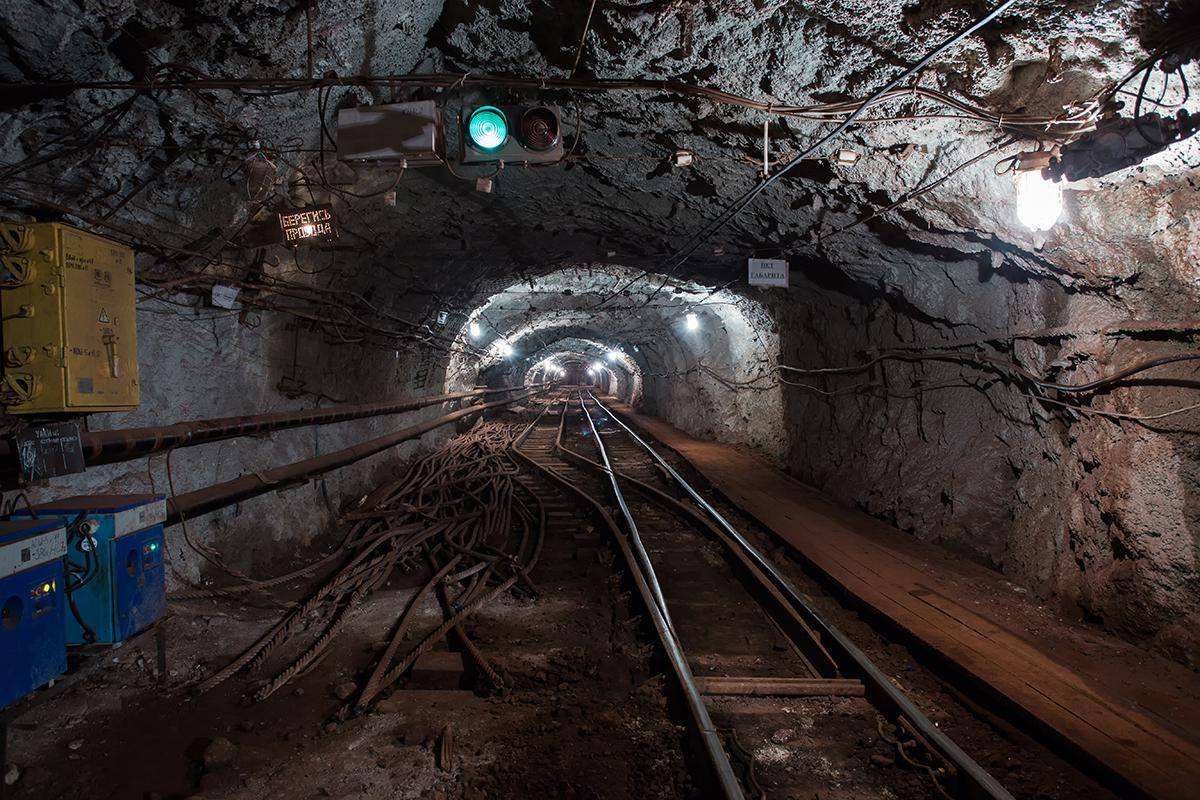 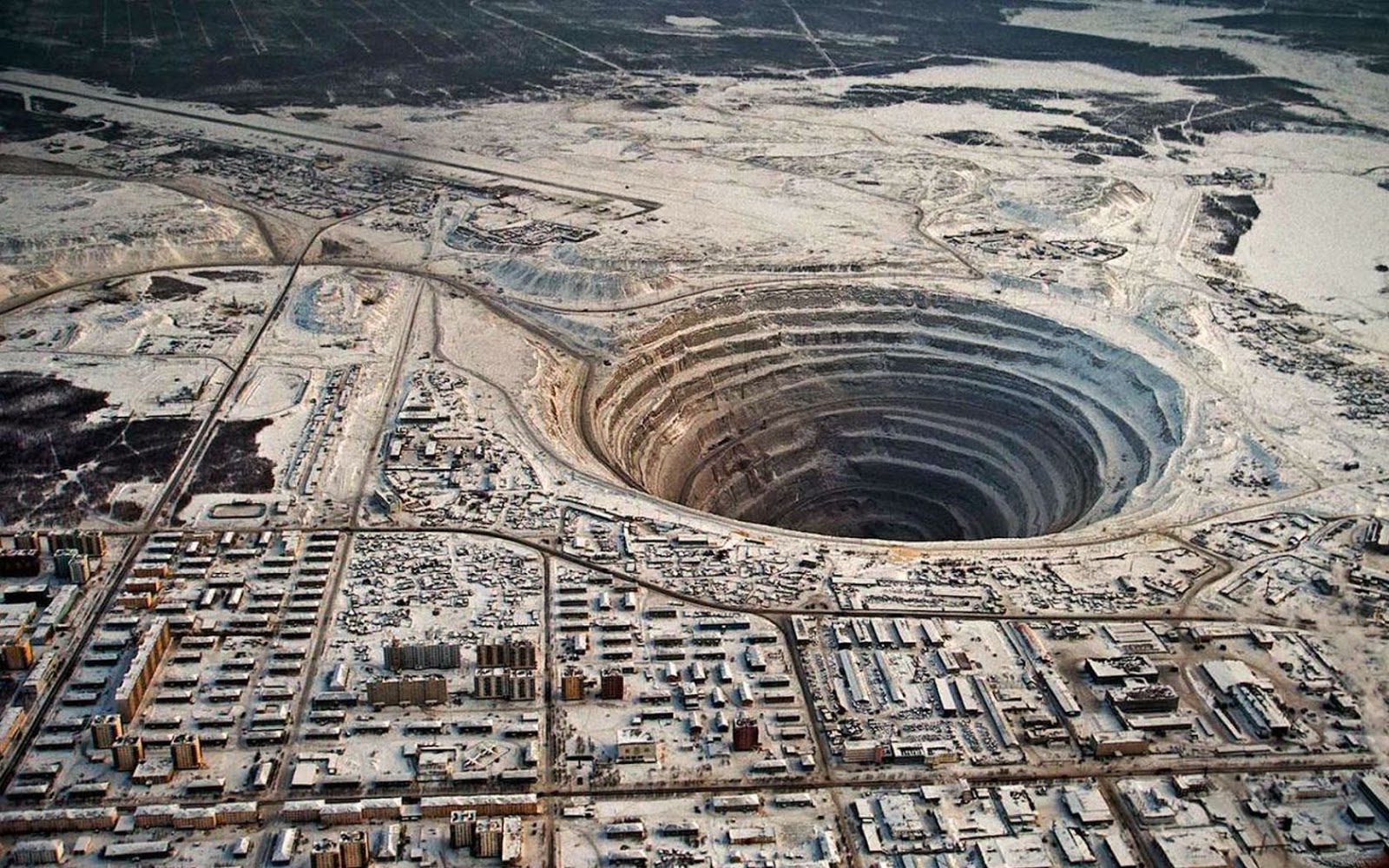 Огромные карьеры
Глубокие шахты
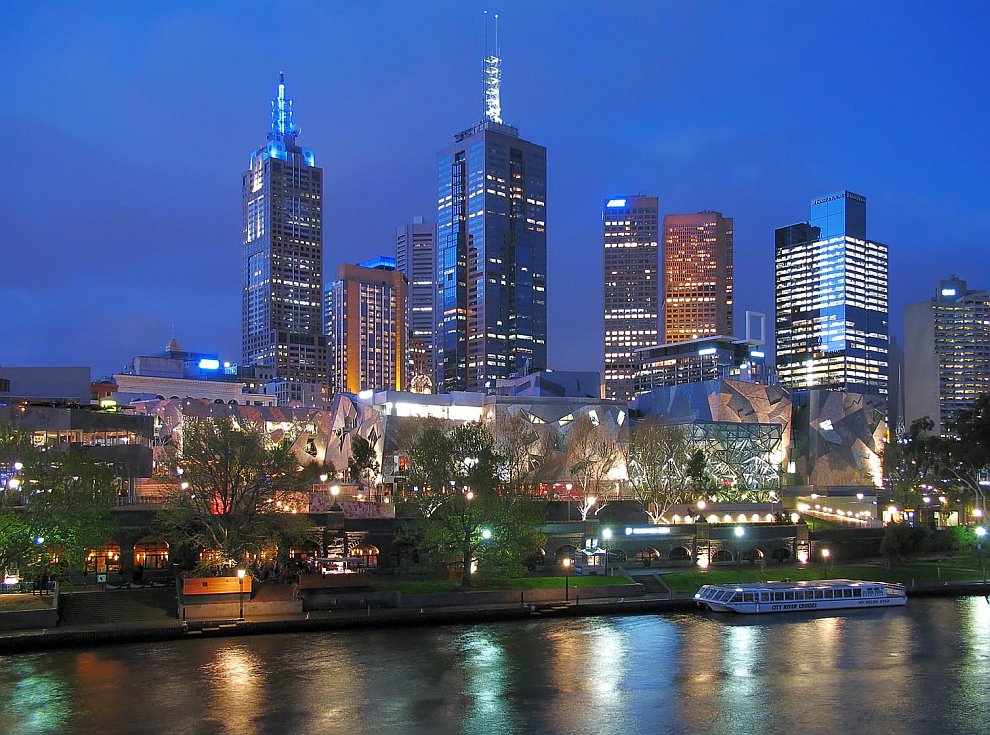 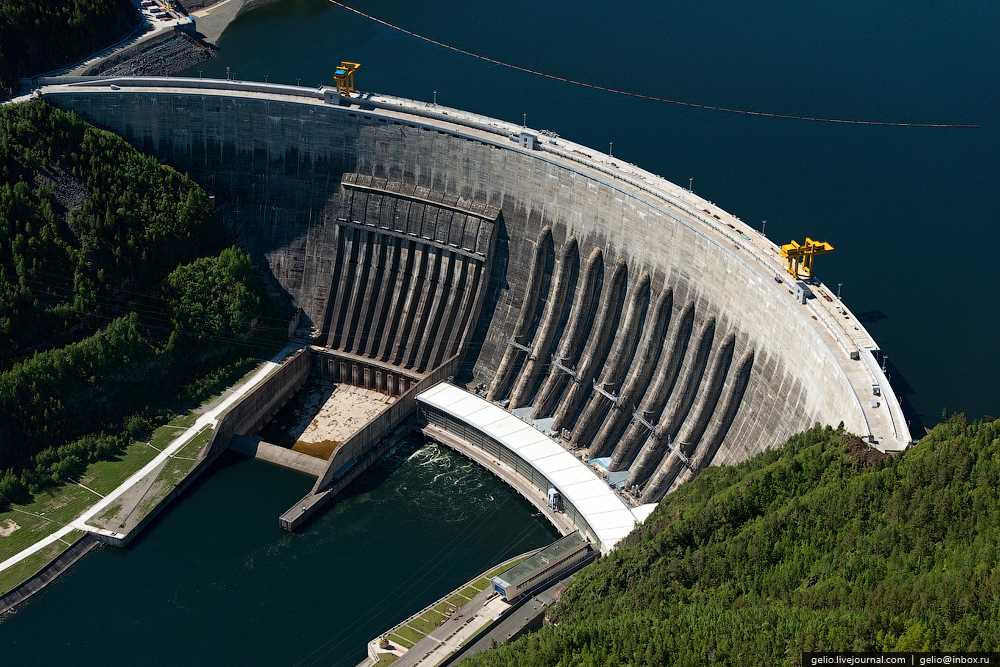 Городские застройки
Плотины
Огромные территории России состоят из антропогенных ландшафтов.
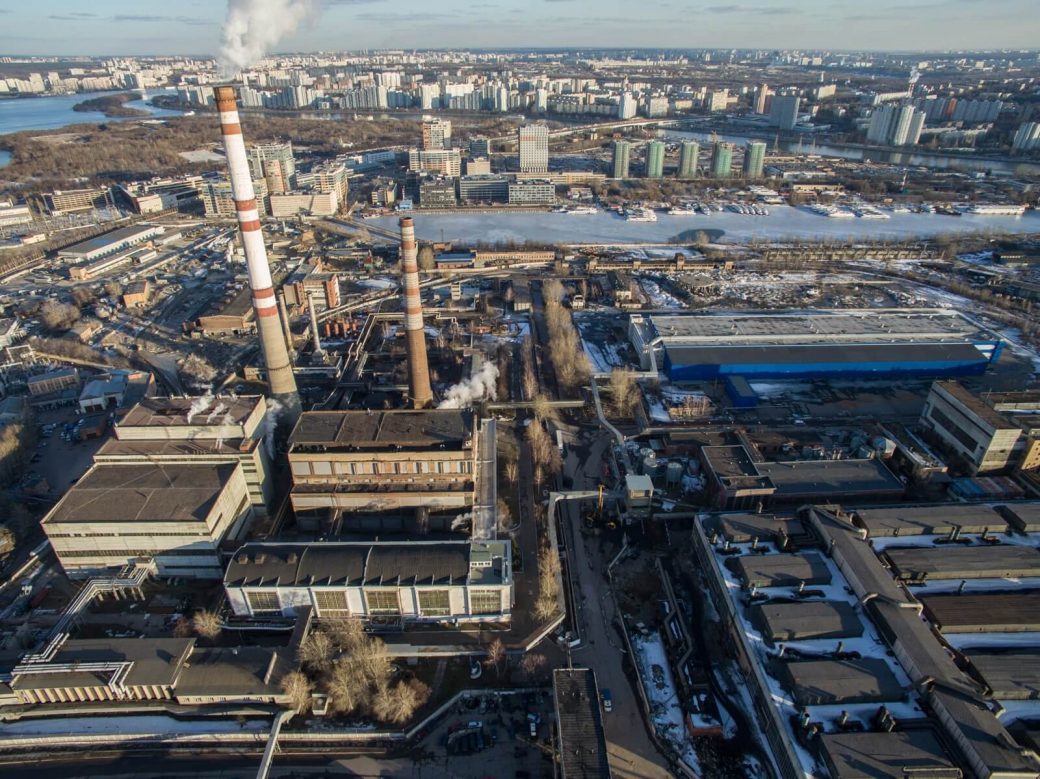 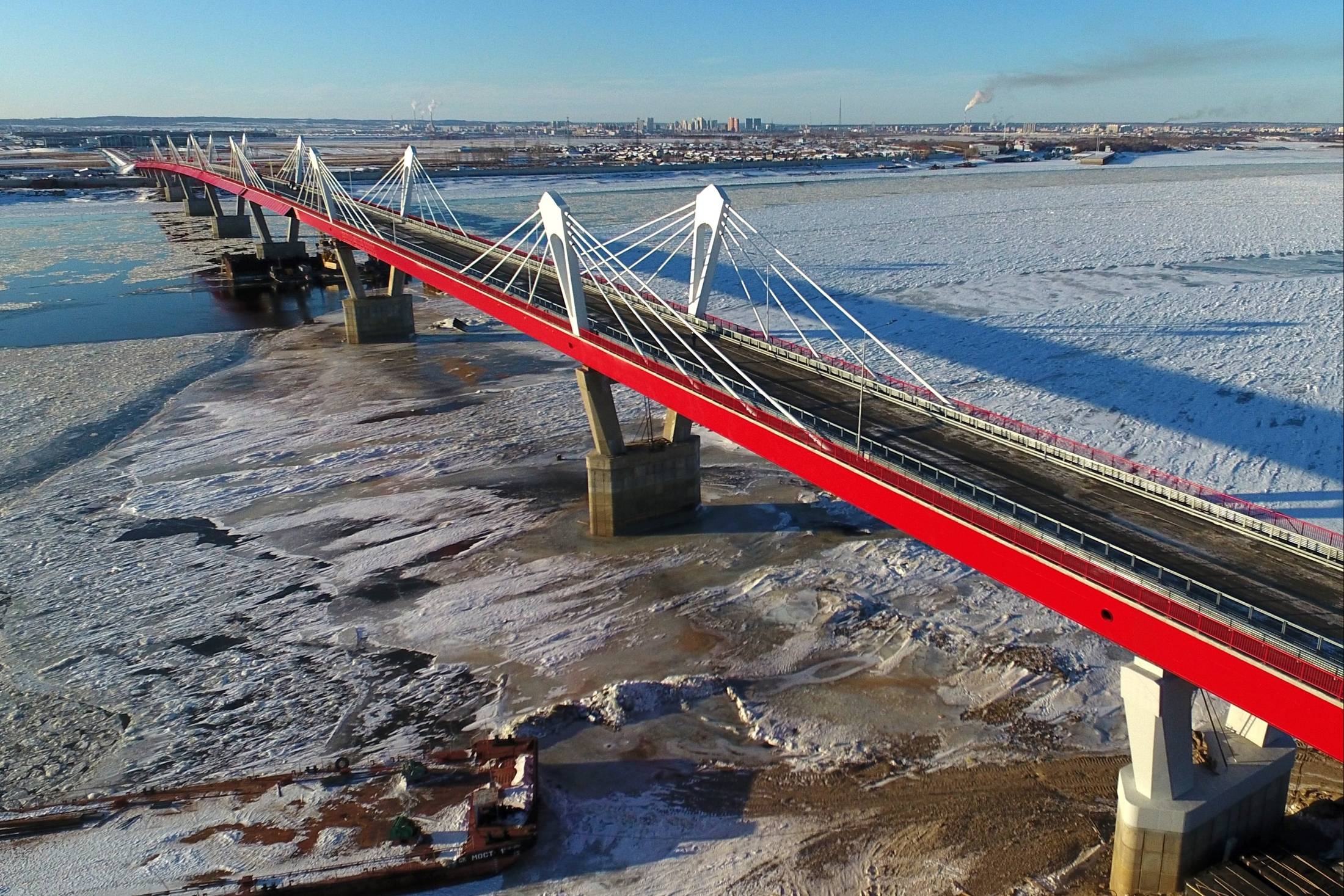 Заводы
Мосты
АНТРОПОГЕННЫЙ РЕЛЬЕФ – совокупность форм рельефа, созданных или значительно измененных деятельностью человека.
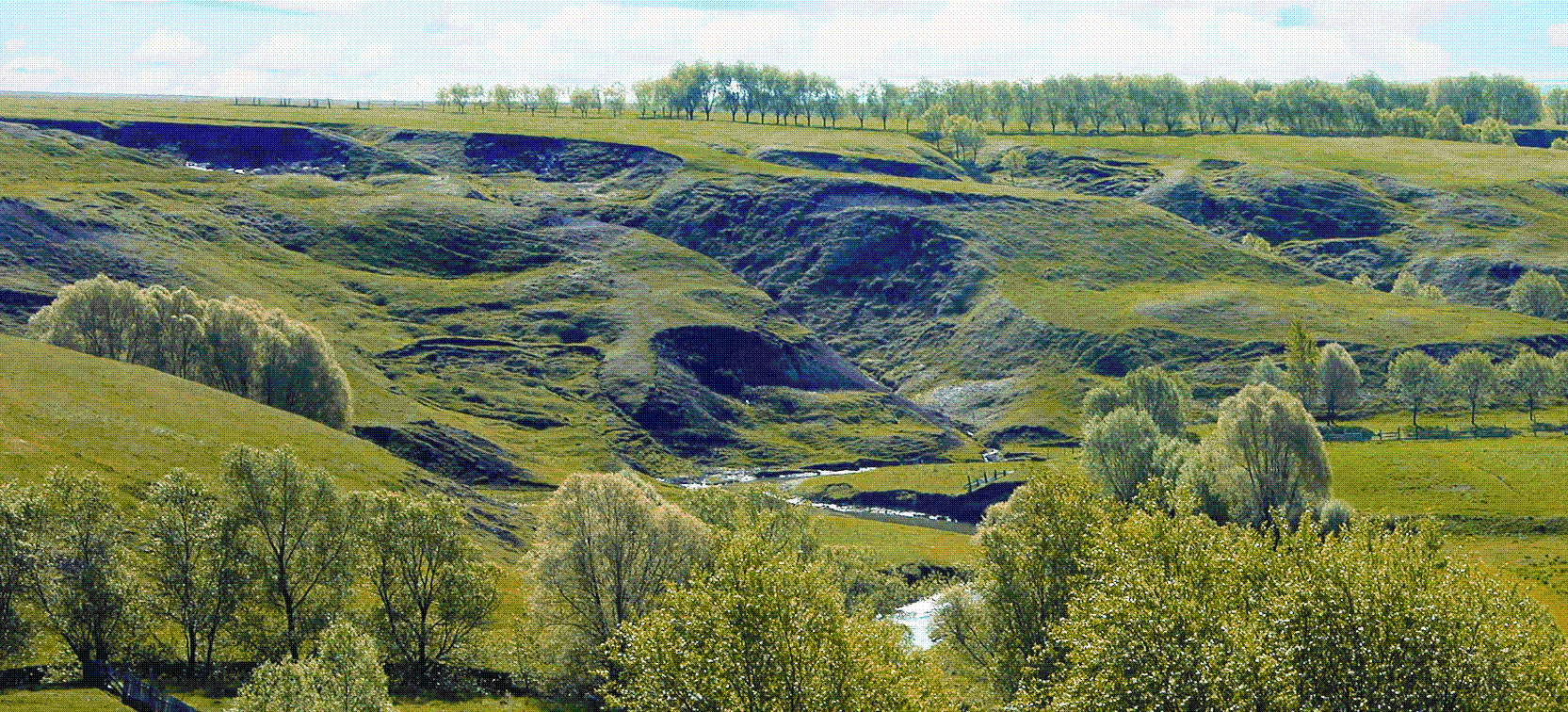 Антропогенный рельеф изменяет экологическое состояние окружающей среды, влияет на поверхностные и подземные воды, изменяет климат.
Особое место занимает восстановление земель, нарушенных при добыче минерального сырья. Проводятся различные виды рекультивации.
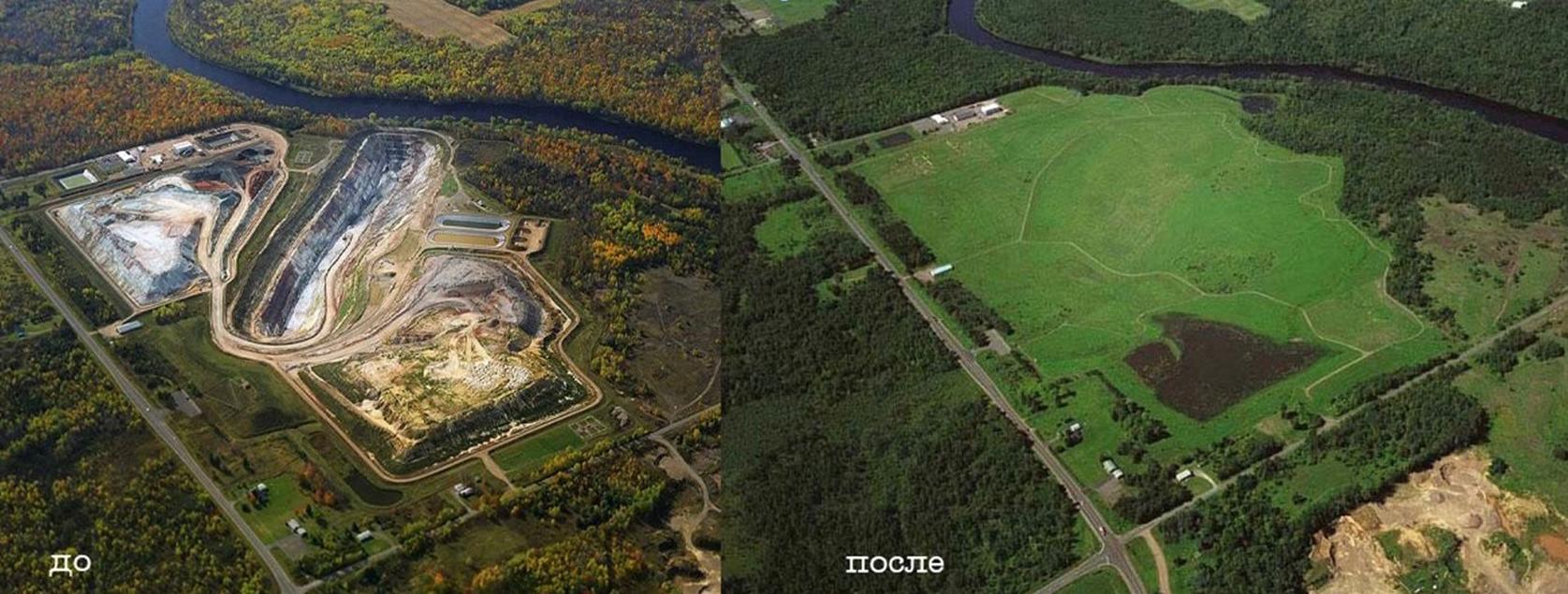 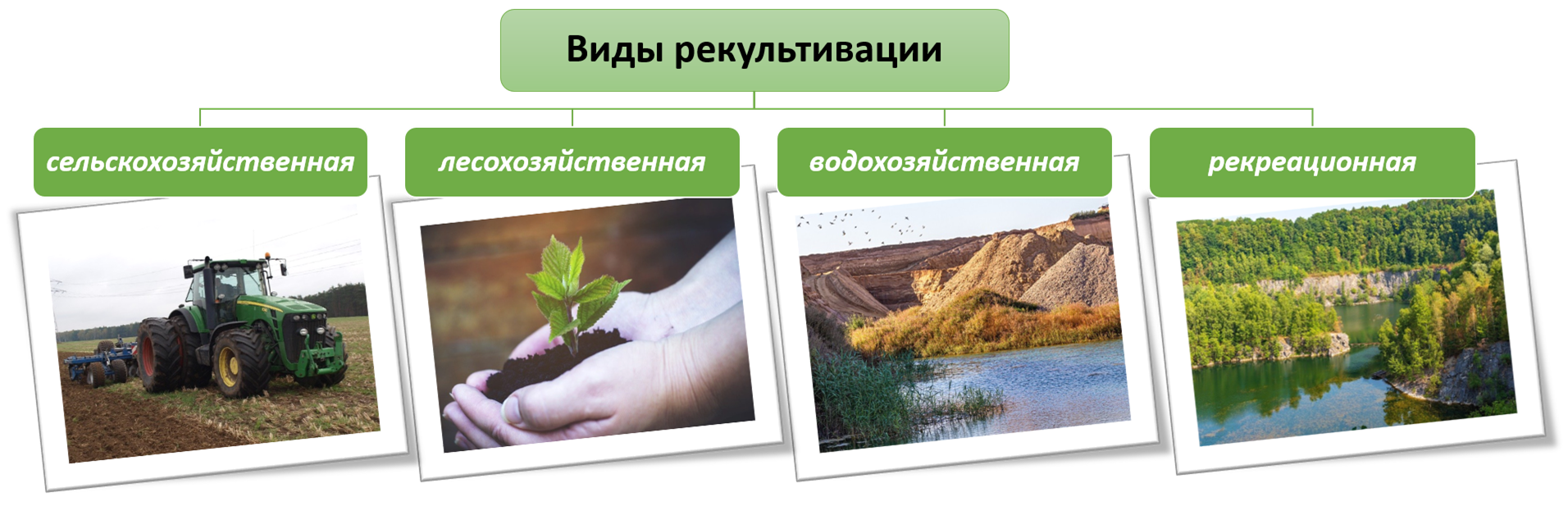 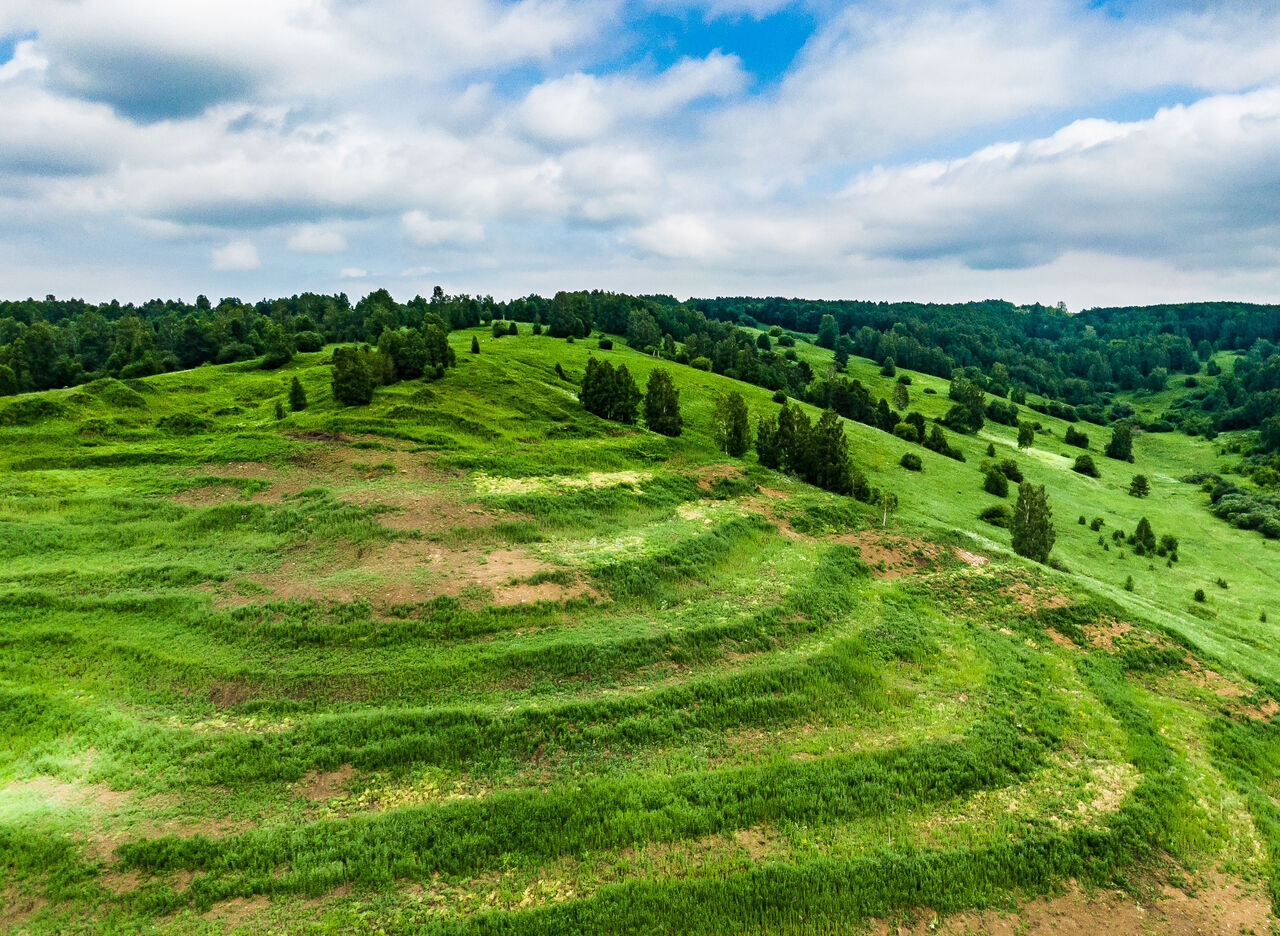 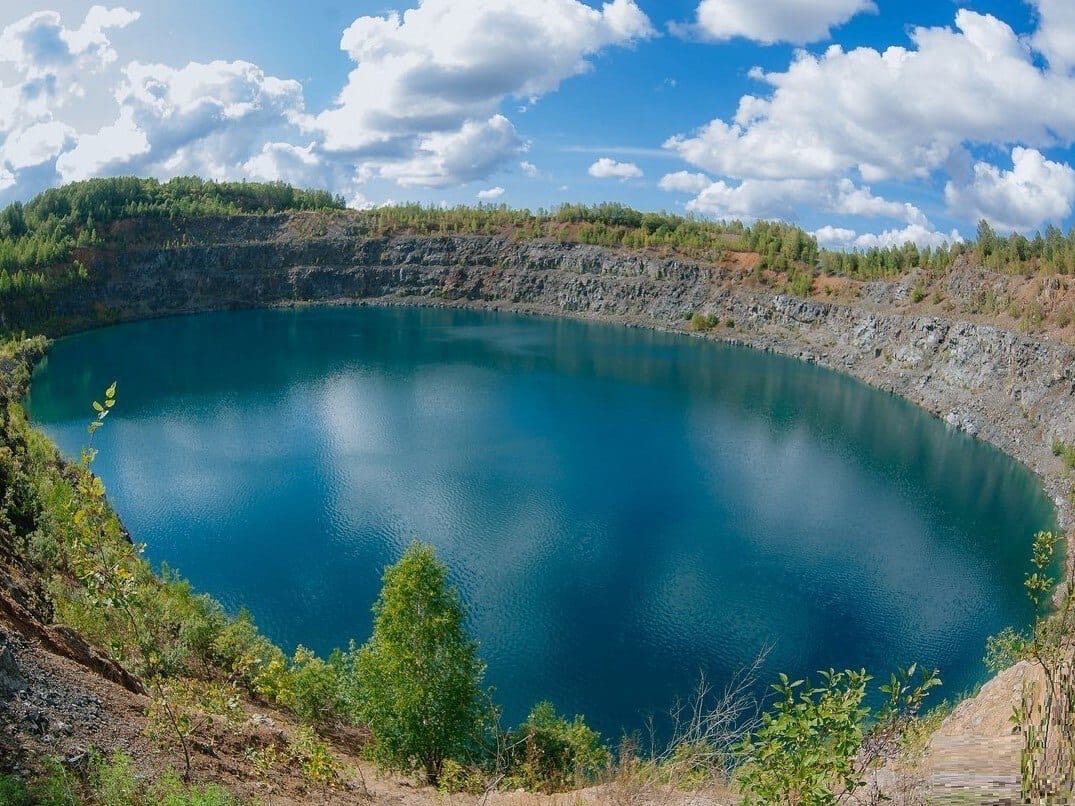 Отвалы после рекультивации
Карьеры после рекультивации
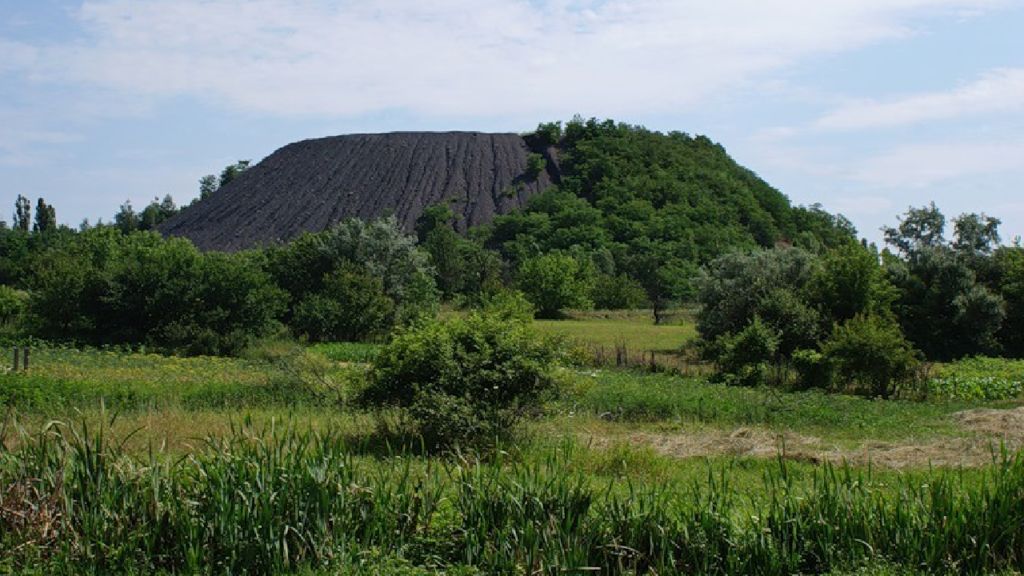 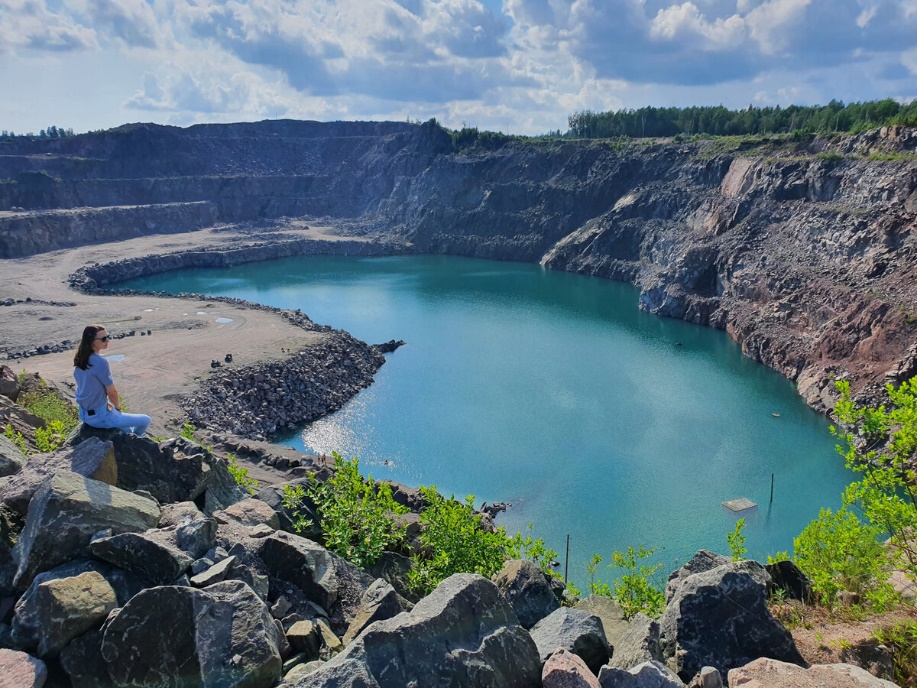 Терриконы после рекультивации
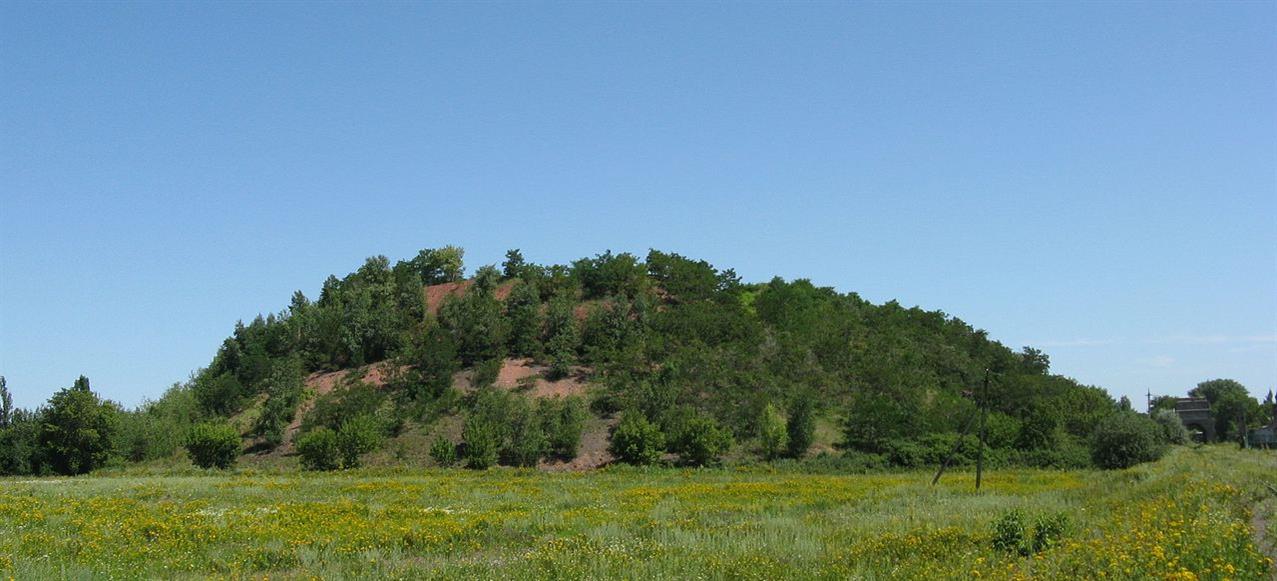 Домашнее задание
Выучить записи в тетради